제품 마케팅 전략기획
목 차
1단계 : 4Cs 분석
2단계 : 제품콘셉트 도출
3단계 : 소비자 조사
4단계 : 시장세분화 전략
5단계 : 타깃팅 전략
6단계 : 포지셔닝 전략
7단계 : 차별화 전략
8단계 : SWOT 분석
1단계 : 4Cs 분석
2단계 : 제품콘셉트 도출
히트제품의 성공은 제품 콘셉트가 좌우한다
제품 콘셉트 : 소비자욕구를 충족시켜주는 제품의 핵심편익 개념화
시장에서 실패한 상품들의 공통점 中 하나
여러가지 복잡한 백화점식 콘셉트 소구
생활속의 작은 아이디어로부터 발상을 전환하라
2단계 : 제품콘셉트 도출
3단계 : 소비자조사
소비자조사를 통해 신제품개발에 따른 위험을 축소하고 새로운 아이디어나 제안을 반영하라
신제품이 지닌 특징이나 관여도,구매시점,사용용도,경쟁환경 외에도 소비자 구매행동에 직/간접적인 영향을 미칠 수 있는 모든 변수에 대한 거시적 안목의 마케팅 조사 실시
소비자조사의 목적은 검증에 있다
소비자조사는 결과 그 자체보다 해석할 수 있는 능력이 더 중요 
FIG 정성조사로 인사이트 도출 
정량조사에 반영해 설문지 설계
결과 도출
3단계 : 소비자조사
4단계 : 시장세분화 전략
STPD 전략은 신제품 설계도면이다
신제품 시장세분화란 신제품이 진입할 카테고리에 대해 여러 가지 변수들을 고려한 다음, 그 중에서 특정변수를 대상으로 신제품의 시장기회를 탐색하는 전략
STPD 기획
4Ps Mix 전략
4Cs 분석
마케팅 활동
전략적 시사점
차별화 전략
IMF(Integrated Marketing Force) 관리
4단계 : 시장세분화 전략
시장은 성숙할수록 세분화되는 특징
시장이 성숙할수록 경쟁업체 수가 많아져 경쟁이 심화되고, 업체별로도 차별화된 콘셉트로 신시장을 공략하게 된다는 의미
1등 브랜드일수록 이러한 위협에 노출
시장세분화 변수들
인구통계학적 변수에 의한 시장세분화
해당상품의 속성 차별화에 의한 시장세분화
법적,제도적 환경변화에 따른 시장세분화
기타 특정이슈에 따른 시장세분화
5단계 : 타깃팅 전략
소비자,자사,경쟁사,채널을 고려해 정확한 표적고객을 설정하라
타깃 설정시 자사가 이미 보유한 기존제품과의 차별화된 전략으로 자기잠식을 사전에 예방
경쟁사의 제품이 추구하는 세분시장과 자사의 신제품이 추구하는 표적시장 간 차별화도 고려
5단계 : 타깃팅 전략
인구통계학적 관점의 표적시장 설정
정확한 표적시장 설정
1차 표적고객, 2차 표적고객으로 구분
경쟁사와 채널을 고려한 표적시장 설정
경쟁자 수, 경쟁 제품의 브랜드파워, 표적 시장의 크기 등 고려
경쟁 업체와의 전략적 제휴나 파트너십 형성도 가능
자사역량 분석을 통한 표적시장 설정
브랜드에 대한 선택과 집중
자사의 마케팅역량과 시장위치, 기존 제품과의 콘셉트의 동일성 고려
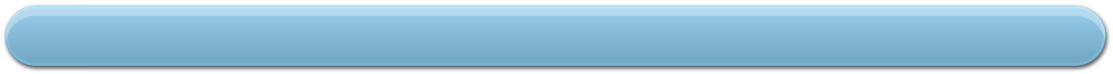 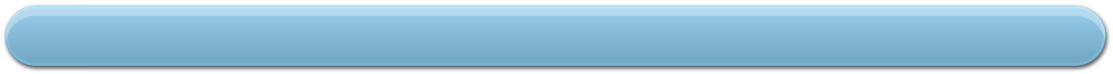 최종적인 표적시장 도출
6단계 : 포지셔닝 전략
소비자에게 자사브랜드에 대한 핵심적인 편익이 무엇이냐고 물었을 때, 그 대답이 포지셔닝의 핵심
신제품이 가진 핵심적 포인트를 구축할 때는 소비자의 마음속에 심고자 하는 뚜렷한 한 단어(One Word)가 중요
6단계 : 포지셔닝 전략
마케팅은 결국 인식의 싸움이다
우리나라 사람들은 브랜드에 대한 선입관이 유달리 강한 편
제품 콘셉트와 일치하는 한 단어를 찾아라
한 번 설정된 단어는 연속적/지속적으로 강화 
IMC관점에서 전방위적으로 진행
포지셔닝의 최종목적지는 소비자 마음속이다
선발기업이 투자했던 마케팅비용의 세 배 이상 투자  시장선점의 중요성
포지셔닝 지표는 경쟁브랜드와 자사브랜드 위치를 비교 분석하면서 추적관리 되어야 한다
7단계 : 차별화 전략
최초의 미개척시장을 개척하라
차별화는 STP전략의 각각의 부분에서 실행되어야 할 성공의 열쇠
경쟁사와 차별화된 전략을 수립해야만 하는 것이 핵심역할
차별화된 아이디어가 없다면 차라리 시장을 포기하라
적당한 차별화 혹은 차별화를 위한 차별화로 시장공략은 어리석은 행위
오히려 경쟁제품을 도와주는 역할, 시장전이 더욱 가속화
자사의 역량부족에 대해 스스로 자인하는 결과
8단계 : SWOT 분석
의미
내부적인 측면 : 강점(Strength)과 약점(Weakness) 
외부적인 측면 : 기회요소(Opportunity)와 위협요소(Threat)
체계적인 마케팅환경 요인을 분석함으로써 신제품에 대한 경쟁적 우위요소는 더욱 강화하고, 약점이나 위협요소는 보완하기 위한 마케팅전략
 SWOT분석의 목적
수립된 STPD전략을 수정/보완함으로써 향후 어떤 부분을 핵심경쟁력으로 육성하고, 어떻게 취약한 부분을 보완할 지를 알아내는 데 있다
☞ SWOT분석 테이블
약점(W)
강점(S)
내부요인
보완
시너지
대외적변수
기회요소(O)
위협요소(T)
판매 대상고객 변화 추이